ANTICANCER THERAPY
PART III
ILOs
Encompass how some hormones and antihormones are utilized as anticancer therapy
Identify concept of immunomodulation as an anticancer treatment modality
Justify how biological therapy can halt etiopathogenic cascades in tumor progression and metastasis
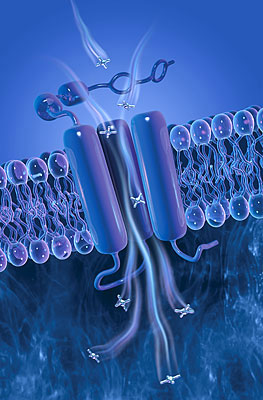 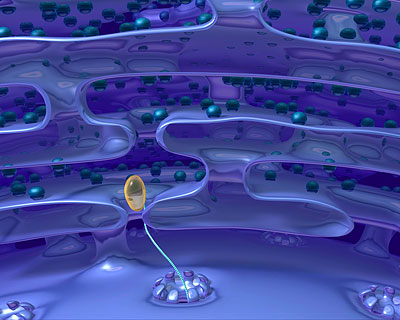 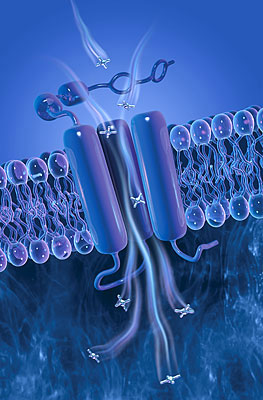 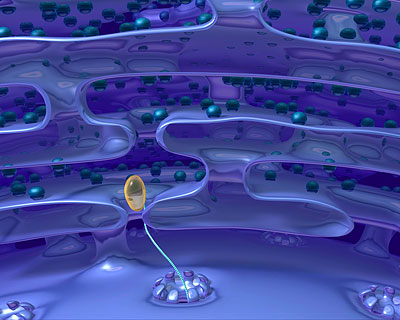 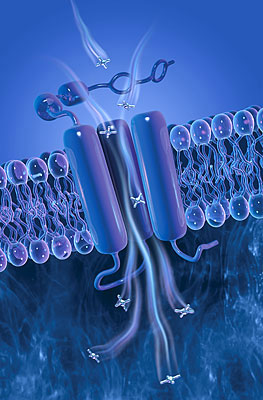 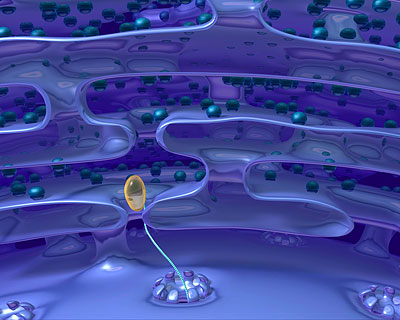 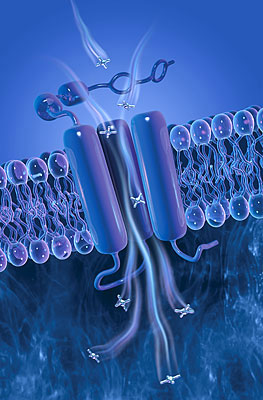 Surgery
 Radiotherapy
 Chemotherapy
Hormonal therapy
 Immunotherapy
 Biological therapy
TREATMENT  MODALITIES


ANTINEOPLASTIC AGENTS
2. HORMONAL THERAPY
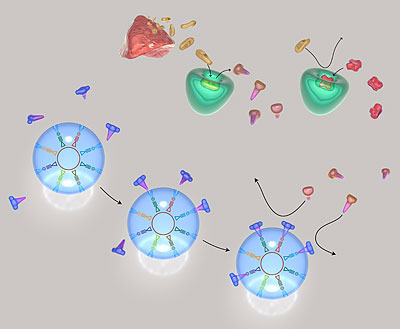 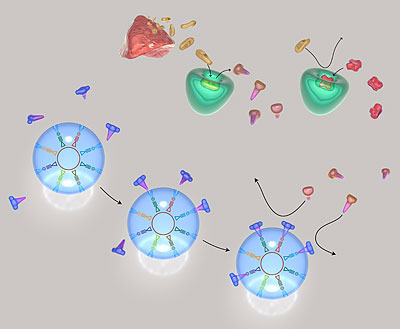 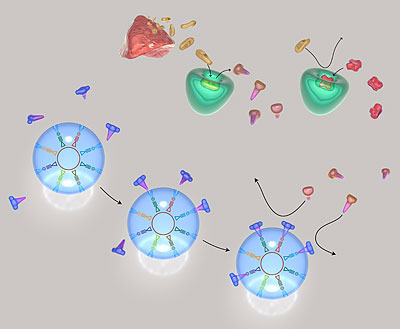 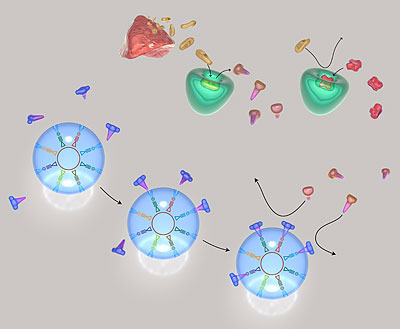 The rational of hormonal therapy for certain carcinomas depend on the fact that some are:
1. HORMONE RESPONSIVE, where the tumor regresses following treatment with a specific HORMONE.; corticosteroids lymphoma
 2. HORMONE-DEPENDENT, where removal of a hormonal stimulus causes tumor regression i.e regression is induced by  ANTI-HORMONE Progestogens  endometrial cancer , SERM/SERD  estrogen +ve breast cancer in females, GnRH analogues  prostatic cancer in males
HORMONAL THERAPY
In ALL & lymphomas
Gn RH Agonist
Leuprolide
PROGESTOGENS
Megestrol
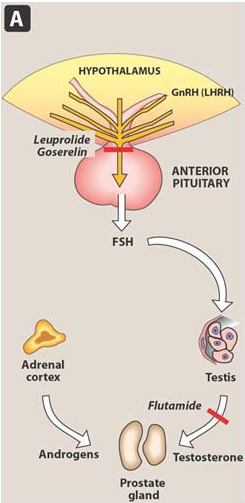 Anti-Estrogens
Endometrial cancer
Glucocorticoids
Prednisone
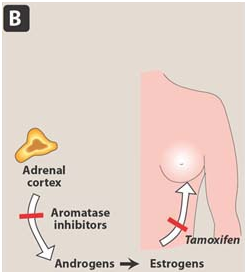 Postmenopusal 
Estrogen+ve  BC
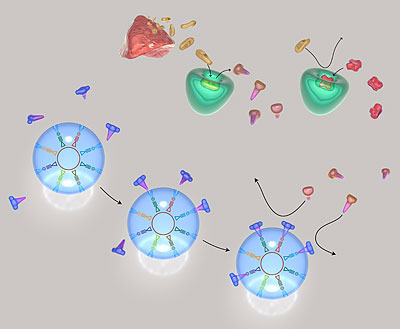 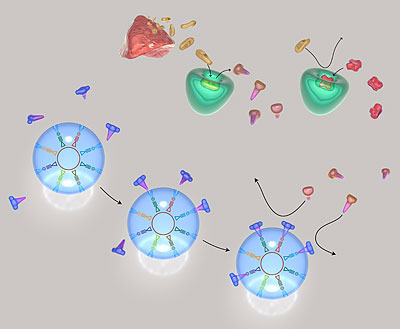 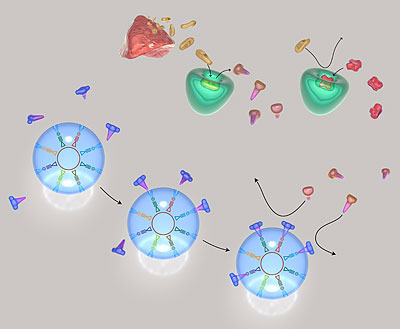 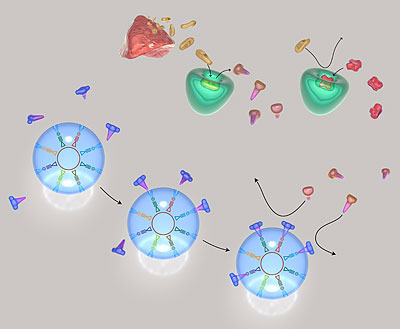 Aromatase Is
Anastrazole
Premenopusal 
Metastiatic BC
SERMS / SERDS
Tamoxifen / Fulvestrant
Anti-Androgen
Flutamide
Prostate cancer
HORMONAL THERAPY
TAMOXIFEN
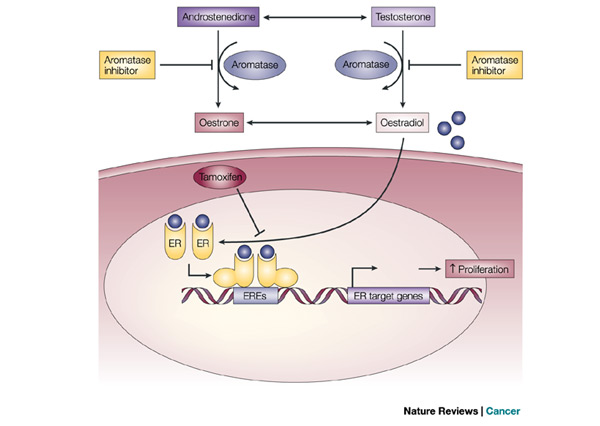 Binds to estrogen receptors & functions as a competitive partial agonist / antagonist
The response varies being > agonistic or antagonistic depending on the tissue, however  in cancer tissue that is sensitive to estrogen in breast or endometrium   it exert > antagonistic action
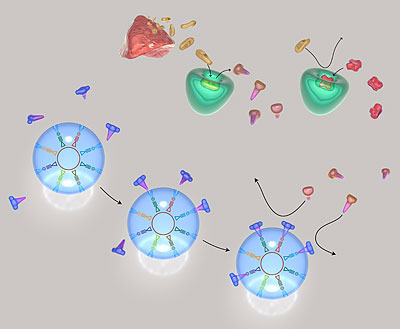 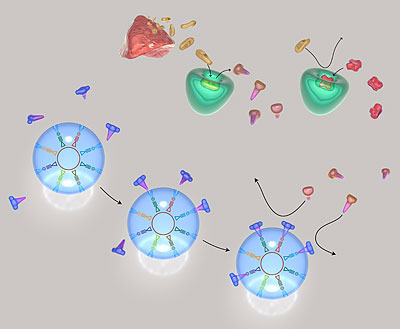 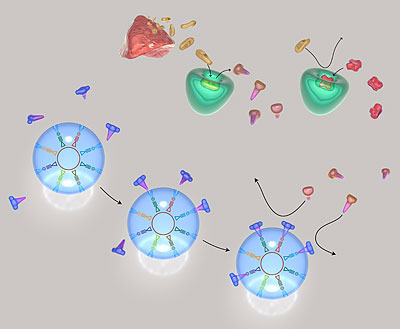 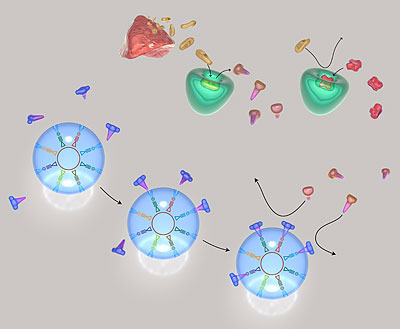 Tamoxifen
Uses
TAMOXIFEN
As anticancer in
Estrogen-dependent breast cancer.(Post-menopausal) as adjuvant     to other modalities , in metastatic  stages or even as     chemopreventive in high risk women for breast cancer
 Progesterone-resistant endometrial cancer
Why not effective in pre-menopusal women??
Tamoxifen is ten fold lower in affinity for oestrogen receptors than does   estradiol  cannot compete with its levels pre-menopausally
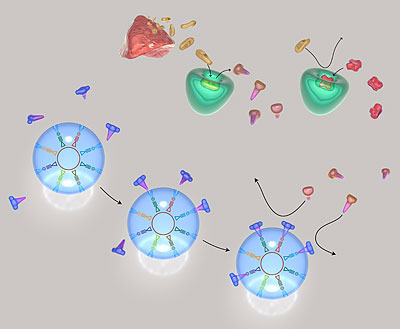 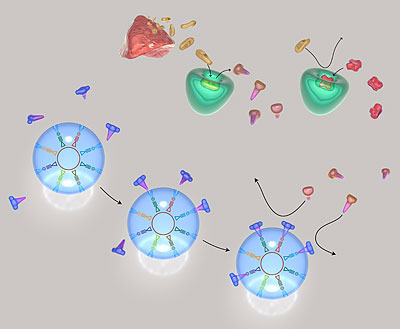 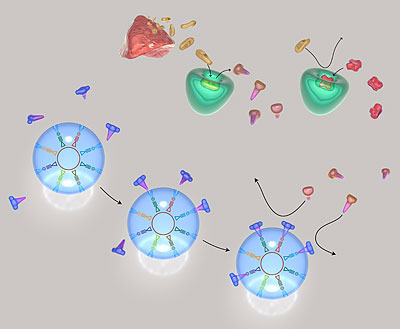 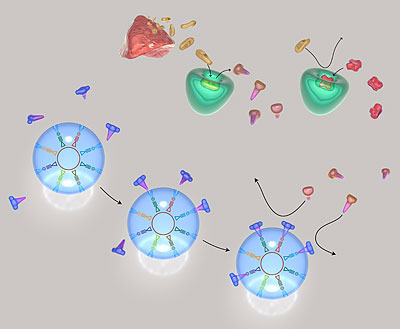 Other indications  protective in heart disease & for osteoporosis
It is given orally , well absorbed, maximum plasma levels 4-6h. It excreted with its metabolite in faeces .
Hot flushes, fluid retention, edema
Vaginal discharge & Risk of endometrial cancer 
Risk of thromboembolic events
ADRs
Surgery
 Radiotherapy
 Chemotherapy
Hormonal therapy
 Immunotherapy
 Biological therapy
TREATMENT  MODALITIES

ANTINEOPLASTIC AGENTS


3. IMMUNOTHERAPY
Rational of immunotherapy is to activate host defenses to act indirectly to mediate anti-tumour effects or  directly to modulate tumor differentiation
Interleukin-2  induces  &/or expands cytolytic T cells against tumors  in metastatic malignant melanoma & renal cell carcinoma
Interferon-a 2b  activates macrophage phagocytic & T  cell  cytotolytic activities  in hairy cell leukemia, refractory  chronic myeloid leukaemia, advanced malignant melanoma  & follicular lymphoma.
Immunostimulatory drugs as;  Thalidomide  refractory malignant myeloma & Levamisol  adjunctive in colon cancer
Surgery
 Radiotherapy
 Chemotherapy
Hormonal therapy
 Immunotherapy
 Biological therapy
TREATMENT  MODALITIES

ANTINEOPLASTIC AGENTS


4. BIOLOGCAL THERAPY
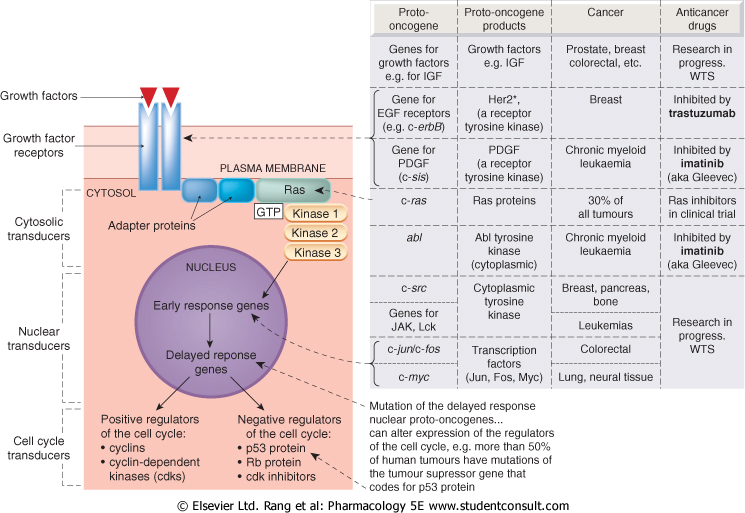 MOLECULARLY TARGETED AGENTS
Developed to target specific
molecules or cellular processes on or within the malignant cell.
By Recombinant Technology 
MOA 
Biological Therapy
By Non-Recombinant Technology 
Molecular 
Biological Therapy
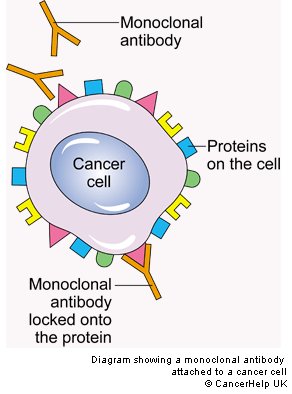 MOA
The mice or hamsters are immunized by the needed molecular target 
Lymphocytes producing antibodies are fused with “immortal” human B-lymphocytes
The immortal hybrid  can be cloned to produce HUMANIZED ANTIBODIES against a single target antigen
Rituximab  against CD20 expressed on lymphocytes  in b cell lymphoma & chronic lymphocytic leukemia
Bevacizumab  against Vascular Endothelium GF R  so aborts angiogenesis  to suppress metastasis specially in colorectal & lung cancer  / induce shrinkage of breast & renal cancer
Cetuximab  Epidermal GFR in many carcinomas as breast, lung, colon,…..
Trastuzumab  HER2/ neu ( a special EGFR) expressed on 30% of breast cancer cells  in metastatic breast cancer
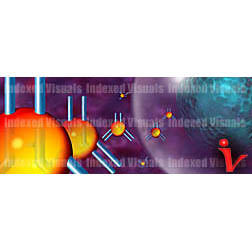 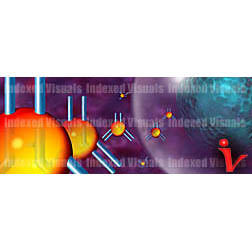 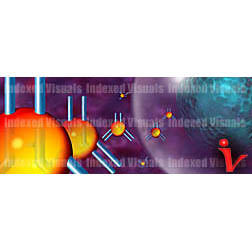 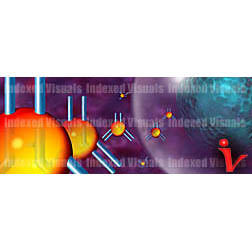 VEGF over expressed in metasta-sizing lung cancer c.
MOA
HER2 over expressed in breast cancer c.
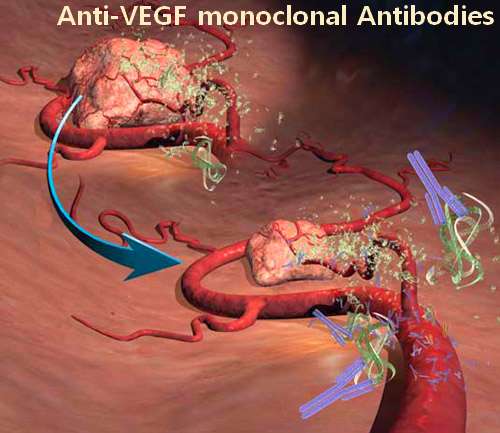 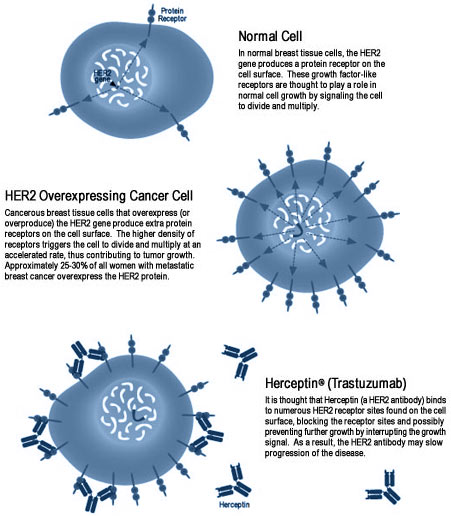 Trastuzumab
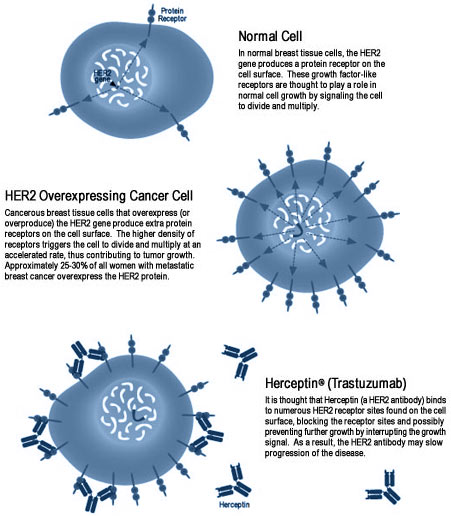 VEGF
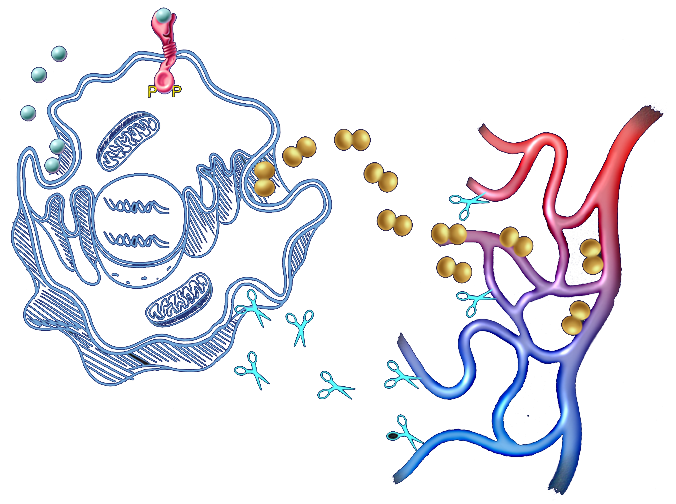 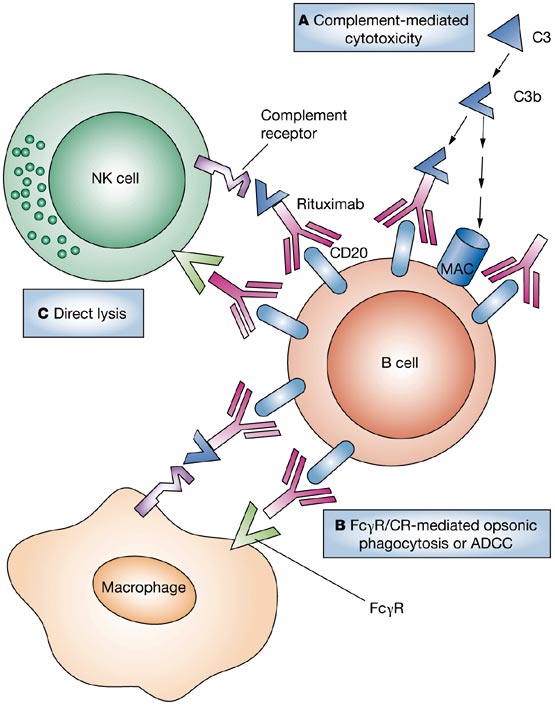 Rituximab
CD20
Bevacizumab
CD20 over expressed on lymphoma cell
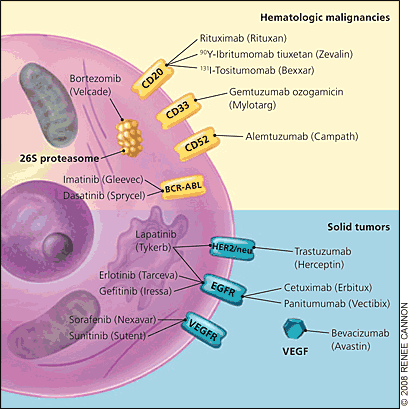 MOA
Molecular
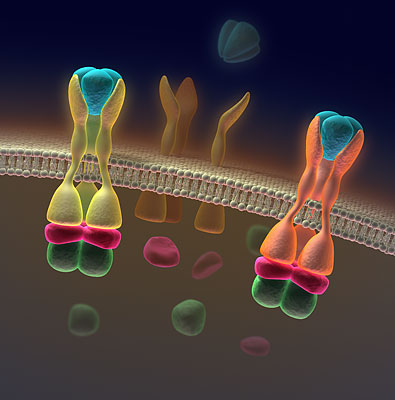 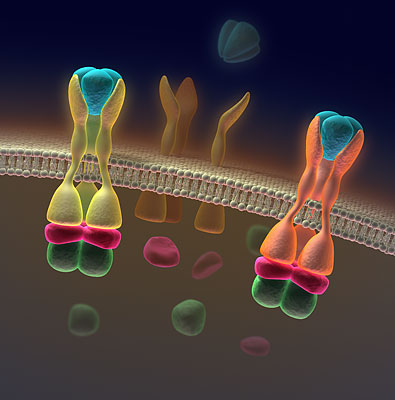 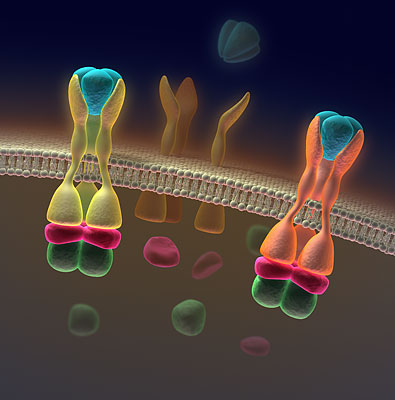 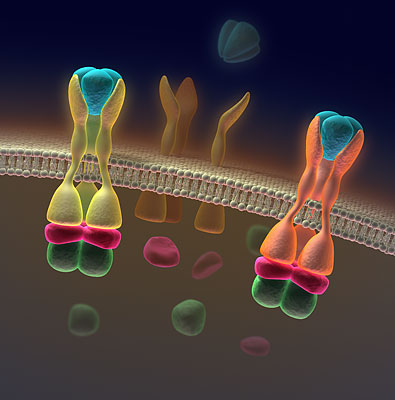 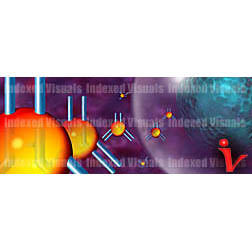 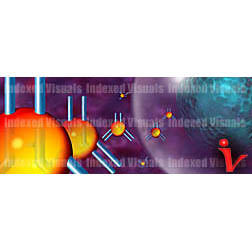 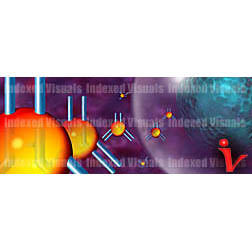 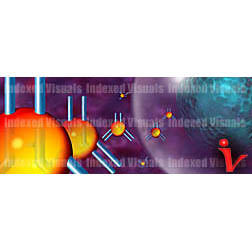 Molecular Therapy
Imatinib (Gleevec, Glivec)  inhibits cytoplasmic TK signaling  BCR-ABL present in myeloid leukemia & platelet derived GF in stromal tumors  chronic myeloid leukemia (CML) & gastro-intestinal stromal tumors
Erlotinib (Tarcevac)  inhibits TK  linked to EGFR  non-small cell lung cancer
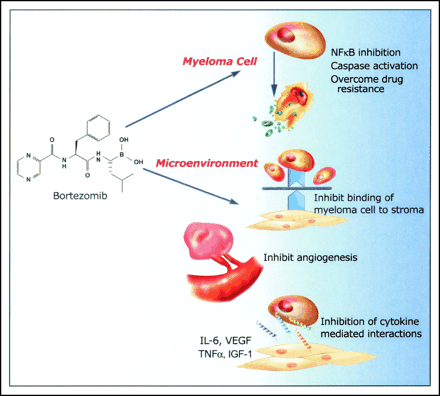 Bortezomib (Velcade)  Proteosome Inhibitor  
inhibit  degradation of  IkB 
inhibit NFkB  
refractory multiple myeloma
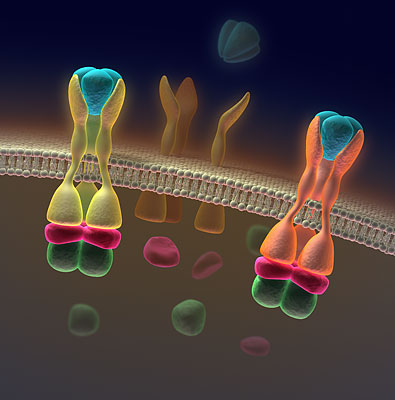 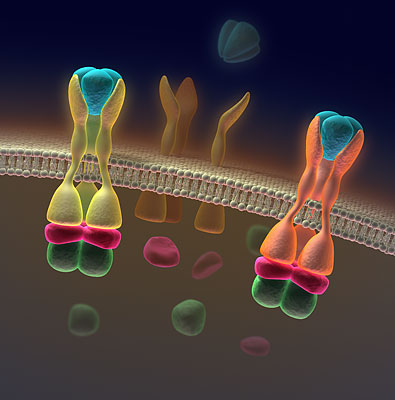 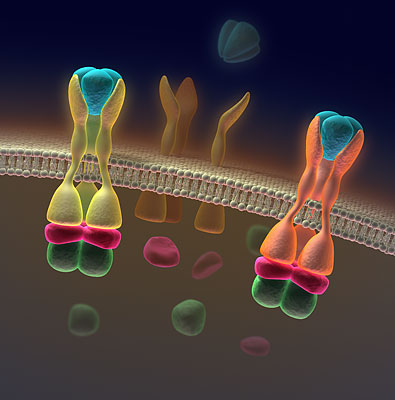 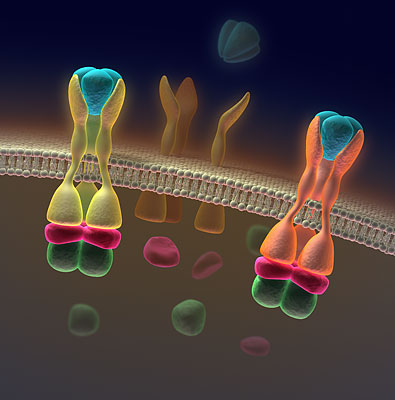 TKIs
Inhibits TK activity
Mechanism of action: TKIs
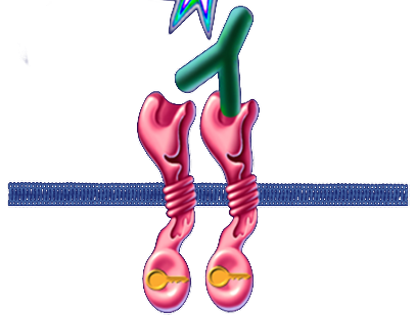 Cetuximab  MOA  prevents EGF binding
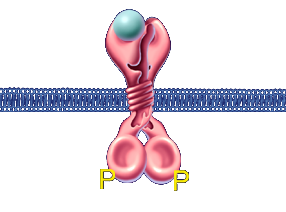 EGFR
Erlotinib  Molecular  –ve TK phosphorylation
Phosphorylation
 Proliferation
No Signalling
 Apoptosis
P
 Invasion
 Sensitivity to chemotherapy
P
MAPK
Akt
 Metastasis
 Adhesion
 Angiogenesis
BCL-2
BAX
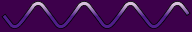 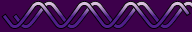 M
G1
Tumor Survival
G2
S
Tumor  Proliferation
G1 arrest
Apoptosis
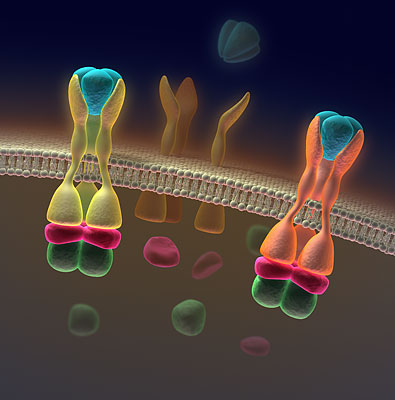 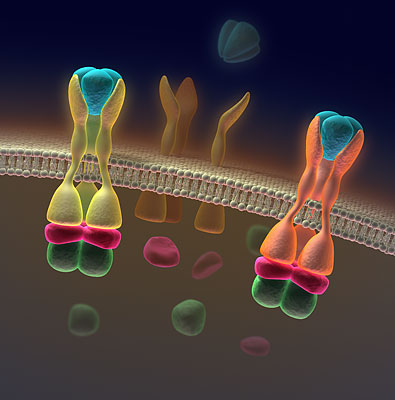 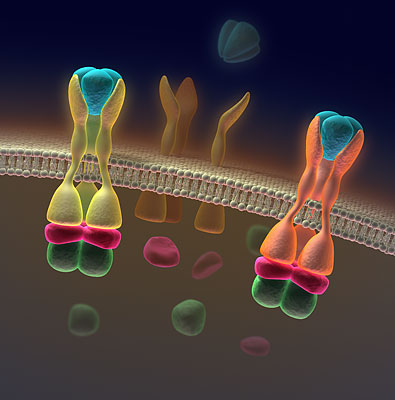 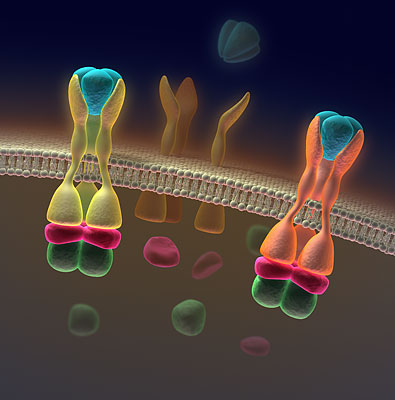 GOOD LUCK
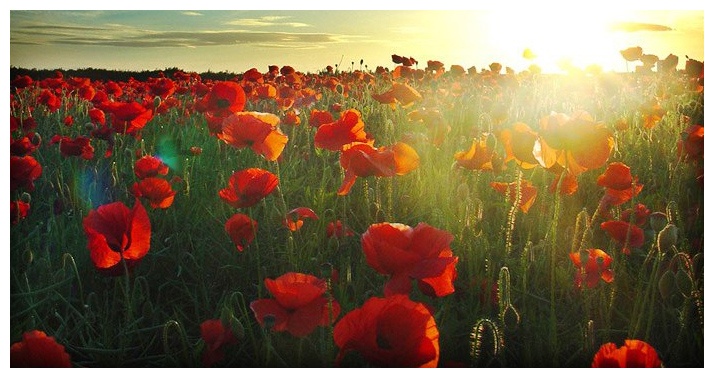 Quiz?
Of the following ,which is a cell cycle specific - phase dependent ?
A- alkylating agents
B- hydroxyurea
C- cisplatin
D- bleomycin
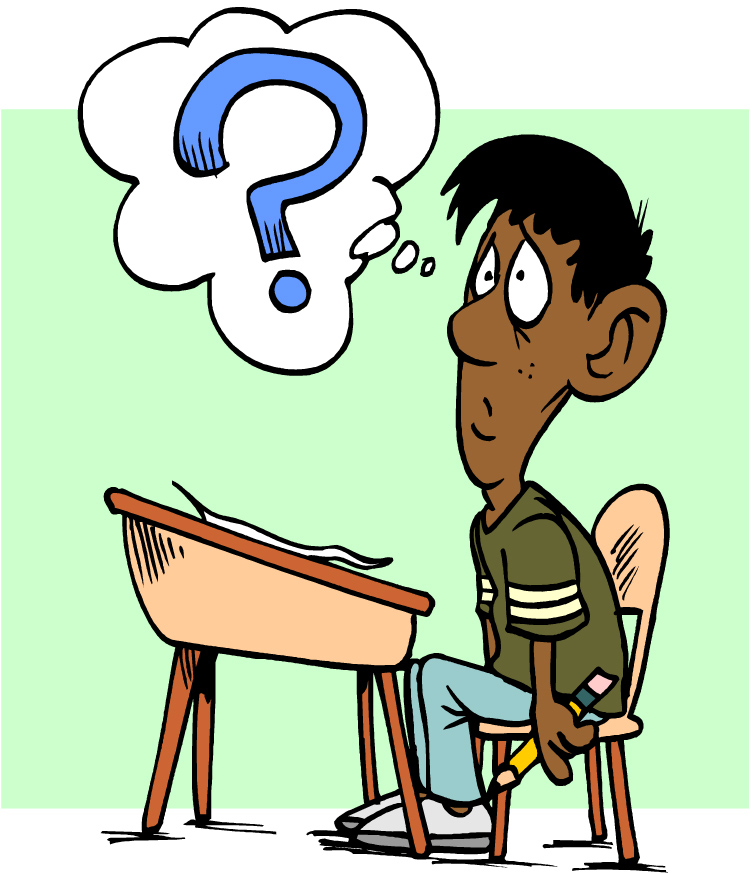 Quiz?
Most important toxic effects associated with cancer chemotherapy include all the following except:
A-  renal dysfunction 
B-   allergic reactions
C-   sterility
D-  bone marrow suppression 
E-  alopecia
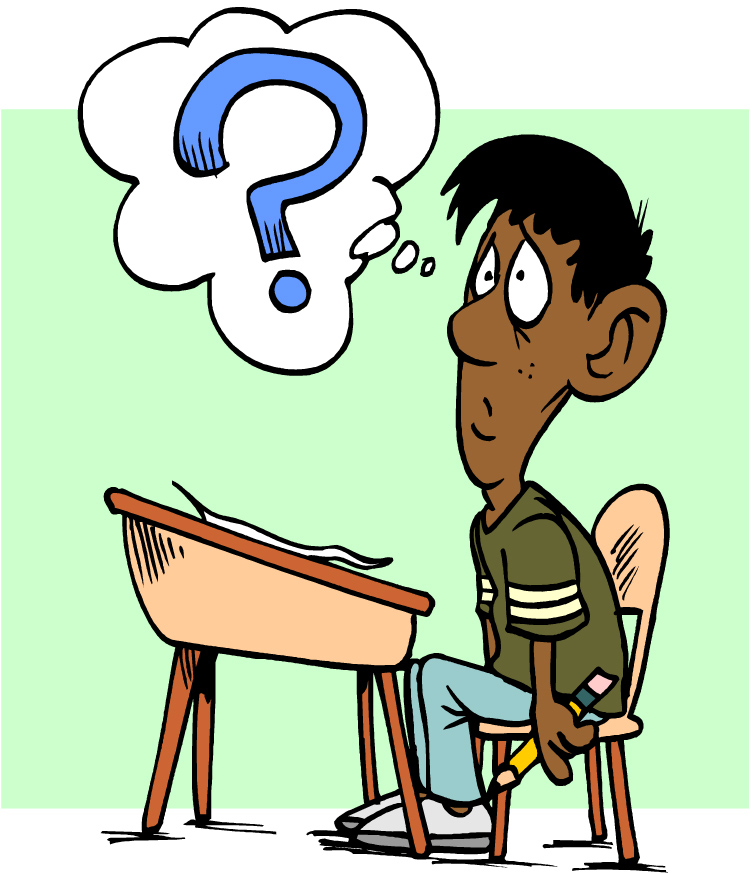 Quiz?
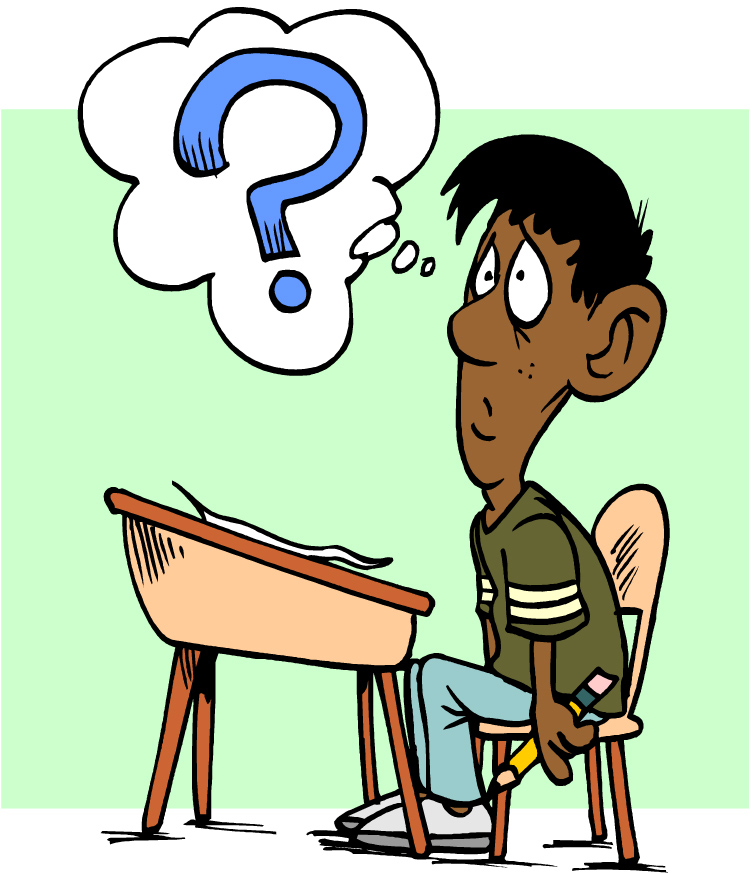 Reactive groups that attack DNA causing inter & intrastrand cross links occurs as a result of administration of:-
A-Cyclophosphamide
B-5-fluorouracil
C-Methotrexate
D-Prednisone
E-Vinca Alkaloids
Quiz?
Which of the following agents used in drug combination regimens to treat lymphomas & Hodgikin’s  disease is most likely to cause cardiotoxicity?
(A) Bleomycin
(B) Cisplatin
(C) Etoposide
(D) Doxirubicin
(E) Vinblastine
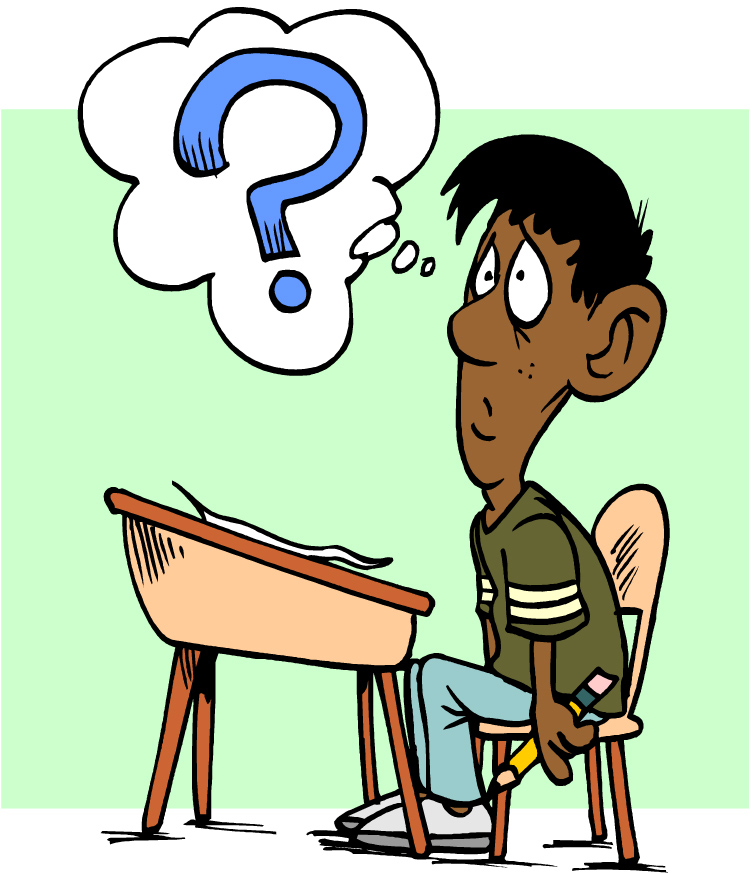 Quiz?
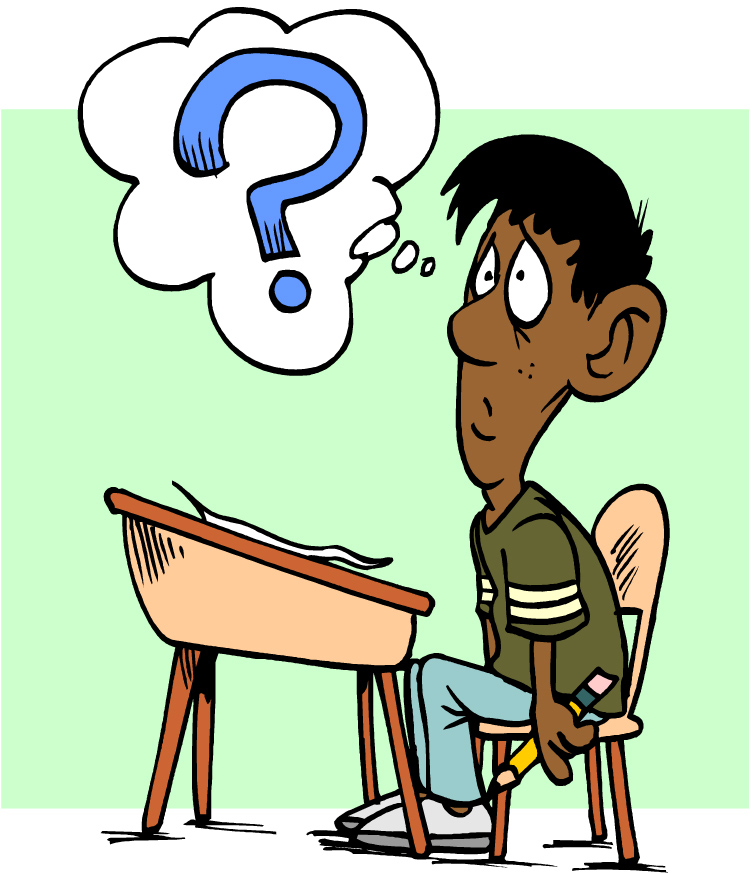 It is important to monitor serum MTX levels during the initial course of drug treatment because
(A) High MTX levels in the blood require additional leucovorin rescue
(B) Levels of MTX in the blood are predictive of gastrointestinal mucositis
(C) MTX readily penetrates into the cerebrospinal fluid
(D) Renal toxicity due to MTX is likely to occur
(E) Resistance to MTX occurs within a few days
Q2
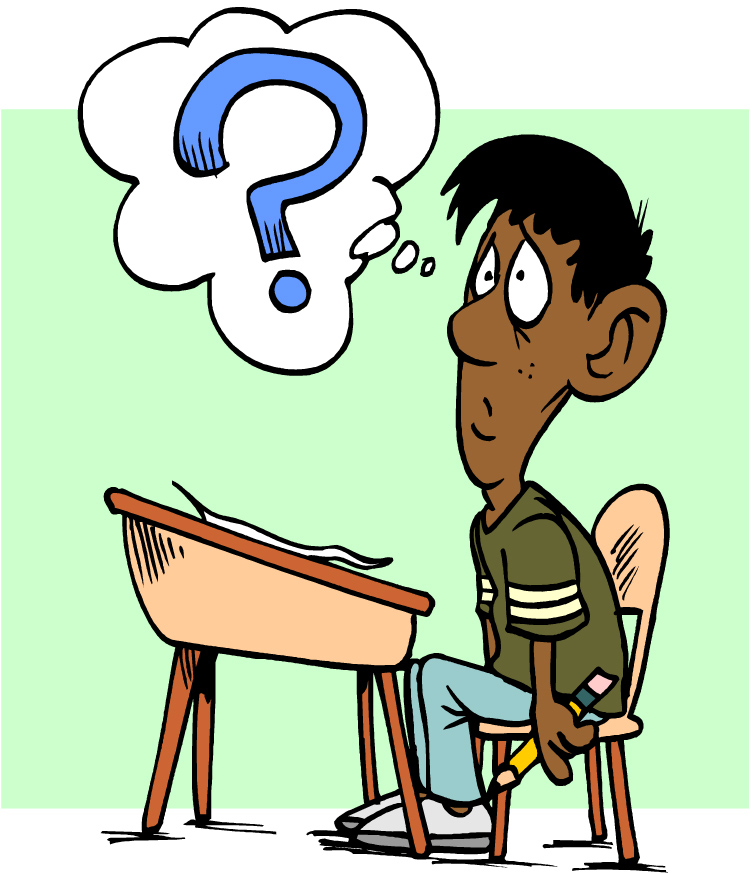 Maintenance of a high urinary pH is important during methotrexate treatment in this patient because
A) Bladder irritation is reduced
B) It decreases renal tubular injury by the drug
C) Leucovorin toxicity is increased in a dehydrated patient                
D) Methotrexate is a weak acid
E) Reabsorption of purine metabolites occurs at high pHpH
Quiz?
Patients complaining of gout & on  allopurinol; the co-administration of 6-mercaptopurine will induce:
A-    cardiotoxicity 
B-    retroperitoneal fibrosis 
C-    nephrotoxicity
D-    hepatotoxicity 
E-    depletion of bone calcium
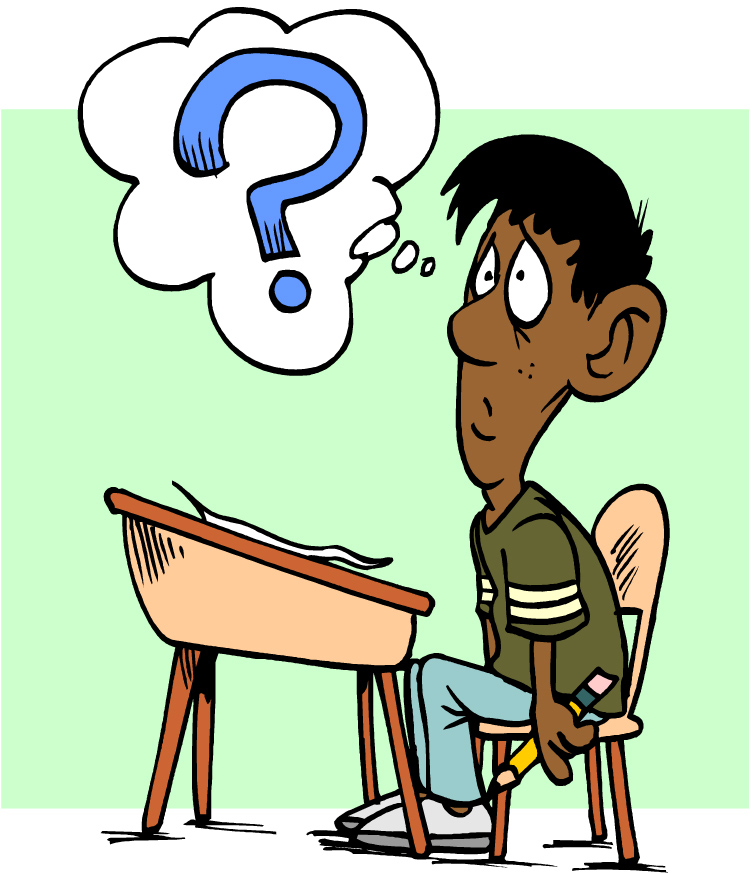 Quiz?
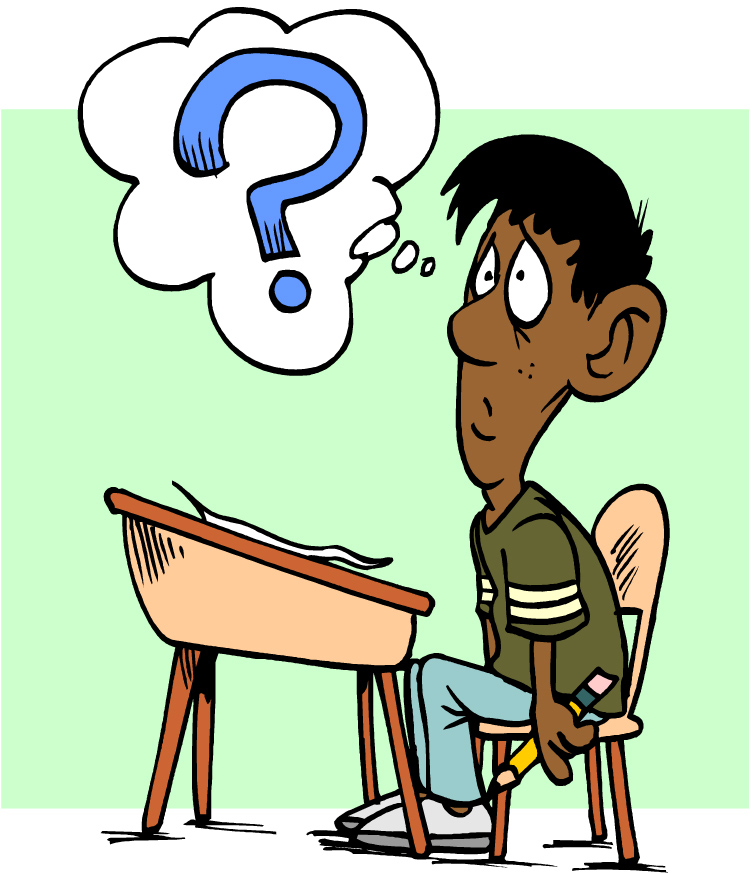 Cardiotoxicity limits the clinical usefulness of which one of the following antitumor antibiotics?
A- Dactinomycin
B- Doxorubicin
C- Bleomycin
D- Plicamycin
E- mitomycin
Specify a drug that will limit the toxicity
Quiz?
Which of the following is considered to be the effective mechanism of action of the vinca alkaloids?
A- Inhibition of the function of microtubules.
B- Damage and prevention of repair of DNA
C- Inhibition of DNA synthesis
D- Inhibition of protein synthesis
E- Inhibition of purine synthesis
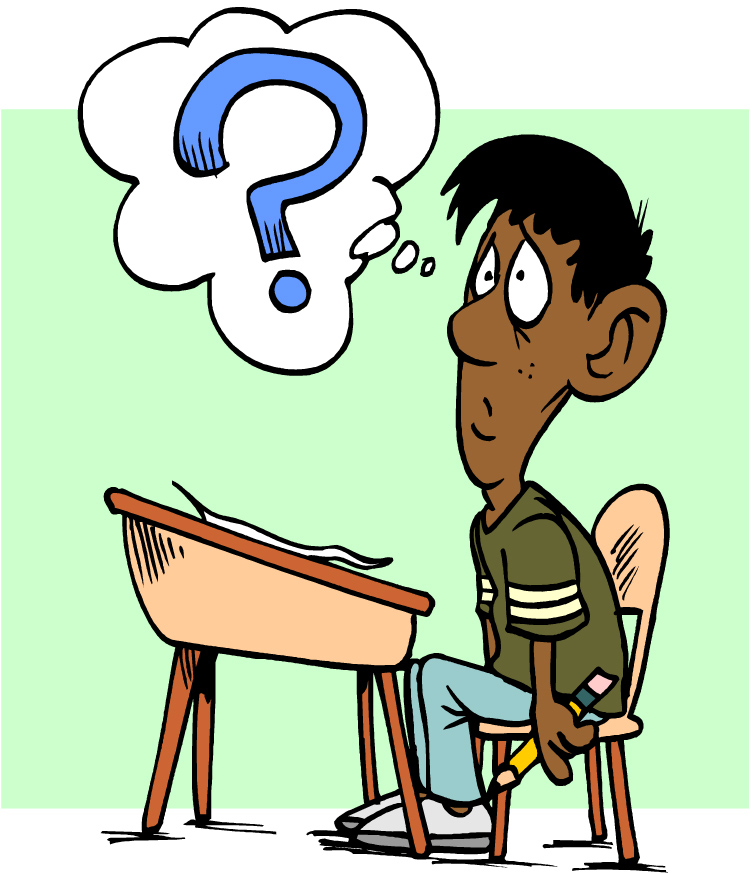 Quiz?
Which of the following is acting in late S-G2 phase of cell cycle, and inhibition of topoisomerase II.
A -   vincristine
B-     paclitaxel 
C-     topotecan
D-     etoposide
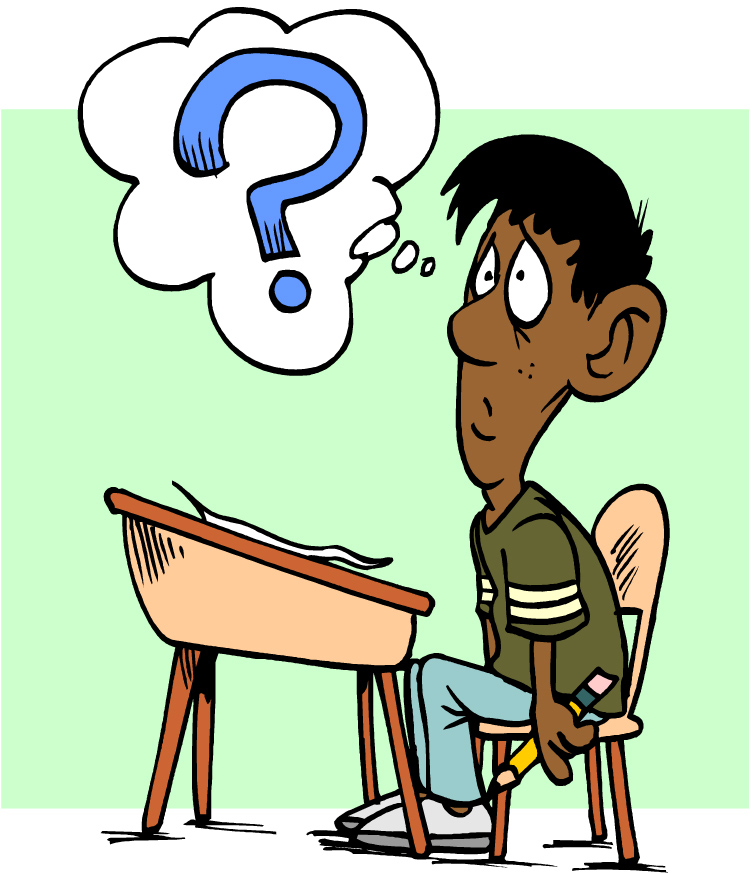